Massachusetts Department of Environmental Protection
Drinking Water Program

Updated August 2019
[Speaker Notes: This MassDEP Source Water Protection Training is funded by the Safe Drinking Water Act Assessment (Section 70) Program.  The Assessment is paid for by all consumers of public water in Massachusetts and is collected by public water systems.  For more information about the Assessment Program, go to https://www.mass.gov/service-details/safe-drinking-water-act-assessment-advisory-committee.]
Checking In On Your Source Water Protection Program
[Speaker Notes: A Source Water Protection Program is an important part of the multi-barrier approach to running a public water system.  The multi-barrier approach includes protecting the source of drinking water from contamination, optimizing water treatment processes, and maintaining water quality and security in the distribution system.

It is important to review and update your Source Water Protection Program over time.]
Status of Source Water Protection Program

When did you develop your Source Water Protection Program?
Have the conditions in your watershed or aquifer changed since you started the program?
Is it time to re-energize your program by updating or adding protection measures?
[Speaker Notes: How long ago did you put together your Source Water Protection Program?  Your Program probably needs updating. Have conditions in your watershed or aquifer changed since you started the Program?  Is it time to re-energize your Program by updating or adding protection measures?  What messages about drinking water protection are most important to you to tell the public, municipal officials, students, etc.?]
Let’s Review the Components of a Source Water Protection (SWP) Program
[Speaker Notes: Let’s review the components of a Source Water Protection Program to give you some ideas about what to add or change out.]
Components of a SWP Program
Water Sampling
Local Regulatory Controls
Municipal Improvements
Emergency Planning
Outreach/Education
Multi-Town Coordination
Staffing
Other Local Topics
Intake & Wellhead Protection
Land Protection
Land Management
Public Access
Wildlife Impacts
Forestry
Invasive Species
In-Lake Problems
[Speaker Notes: A Source Water Protection Program has many components.  Please review the slide for a moment.  We will be discussing these topics in this presentation.   

Whether you operate a municipal or non-municipal public water system (PWS), large or small, surface or groundwater or both, many of these topics are applicable to all. 

Your can prioritize your Source Water Protection projects and do them over time.]
Intake & Wellhead Protection
Conduct regular, logged inspections to assure proper maintenance and security at wellheads, surface water intakes, and dams.

Post water supply protection signs.

Post emergency contact information.
[Speaker Notes: Intake and Wellhead Protection

The most important and vulnerable areas to protect are the wellhead at public drinking water wells and the intake and dam at public drinking water reservoirs.

You should conduct regular, logged inspections of these areas and post water supply protection signs and emergency contact information.

Some PWSs partner with local, state, and environmental police to help with education and enforcement of no trespass rules.]
Land Protection
Acquiring Land and Conservation Restrictions (CRs)
Contact landowners re:  their interest
Negotiate terms
Conduct a baseline survey of land conditions, uses, etc.
Proceed with acquisition (MassDEP must pre-approve) 
Record all related documents and plans
				Partnerships
Partner with other groups to research and write applications, to contribute funds and to help manage the lands for water supply protection.
Grant Program for Massachusetts Public Water Suppliers
https://www.mass.gov/service-details/drinking-water-supply-protection-grant-program
[Speaker Notes: Protecting Land at Public Water Supplies

Water suppliers are some of the largest landowners and land stewards in the Commonwealth.  Protecting land at water supplies includes purchases of land and conservation restrictions (CRs) and donations of each of these.

A CR is a voluntary limitation on the use of land, either privately or publically owned, that is designed to preserve it from adverse future change.  A CR is a legally binding document that is recorded at the Registry of Deeds.

For water supply protection, the CR must be “held” by the Board of Water Commissioners or like body having jurisdiction over the water system.

MGL Chapter 40, section 41 requires that towns and water supply and fire districts obtain pre-approval from MassDEP for purchases and donations of land, conservation restrictions, rights-of-way, easements, and other interests in land for water supply purposes.  MassDEP reviews and signs off on the conservation restriction document.  MassDEP must also review and pre-approve the sale or transfer of water supply lands and CRs, although these are rare occurrences and other approvals may apply. 

Land in the watershed or aquifer should be prioritized for acquisition in a written plan.  Water suppliers often partner with land trusts, watershed organizations, and other local, regional, or national organizations to contact landowners, purchase land or CRs, accept donations, conduct public outreach to garner support for an acquisition, conduct a baseline survey of the land to document existing conditions, help manage the lands for water supply protection, conduct inspections, etc.  

The Massachusetts Drinking Water Supply Protection Grant Program awards funds to public water systems to purchase land and conservation restrictions.  More information is available at the link shown on the slide.]
Managing Lands That You Own
Decide whether or not to allow public access.

Do you have staff & funds to oversee public access?

There is no public access allowed in the Zone I.
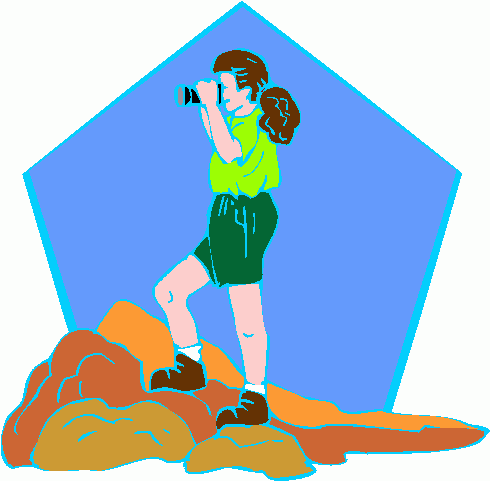 [Speaker Notes: Managing Lands That You Own

Post signs denoting that the area is a public water supply.  Post no trespassing signs or signs denoting activities that are and are not allowed, depending on your access policies.  

Whether you allow public access or not, inspections and enforcement of your rules will help to prevent microbial contamination from humans and animals, trash disposal, other illegal dumping, and erosion.  

Maintain an inspection log.

Public access/recreation should be prohibited if appropriate controls, and funds to sustain them, are not available.

Public access is not allowed in the Zone I.  Work with local, state, and environmental police to enforce your rules.]
Public Access on PWS Lands
Do you have problems with people, dogs, horses, off-road vehicles, illegal dumping, trash, or erosion?

To control public access/recreation:
Replace missing signs
Reroute trails away from unstable soils, steep slopes, and other vulnerable areas. 
Block off vulnerable areas to people and vehicles
Replant eroded areas
Create well-defined parking areas
Educate the public
Develop a trail adoption program
[Speaker Notes: Public Access on PWS Lands

To control public access and recreation, install and maintain water supply protection signs and reroute trails away from unstable soils and steep slopes.  Block off vulnerable areas to people and vehicles, replant eroded areas, create well-defined parking areas, educate the public, and develop a trail adoption program.]
Conservation Restrictions
Reach out to landowners with reminders about the conditions (restrictions on land use and activities) of their Conservation Restriction and to let you know if ownership changes.
[Speaker Notes: Conservation Restrictions

Once conservation restrictions are acquired, it is important to check in with the landowners to make sure they are adhering to the conditions of the restriction.  When land owners change, you need to educate the new owners about the purpose of the CR and its conditions.]
Wildlife Impacts
Conduct regular inspections for wildlife impacts from aquatic mammals and birds.

Develop a long-term plan to address beaver and muskrat.

“Harass” birds to prevent contact with reservoir and wellhead.

Reduce attractive habitat for geese.
Work with solid waste & sewage treatment facilities to control gulls.

Conduct outreach to residents:  Don’t feed the birds.

Remind businesses to cover trash and food waste bins.
[Speaker Notes: Wildlife Impacts

Birds, beaver, and other animals can cause microbial contamination of the water supply and threaten public health.  A long-term strategy is needed to keep animals away from vulnerable areas, such as the intake or wellhead, the water, and areas subject to flooding. 

Water suppliers have found the following actions effective in addressing wildlife impacts:

Conduct regular inspections; harass birds to prevent contact with reservoir and wellhead; reduce attractive habitat for geese; work with solid waste and sewage treatment facilities to controls gulls; conduct outreach to residents (such as don’t feed the birds); and remind businesses to cover trash and food waste bins.]
Forestry on PWS Lands
Maintain a healthy forest by developing a forest management plan for cutting on PWS land.

Monitor cutting on private lands such as those covered by a conservation restriction.
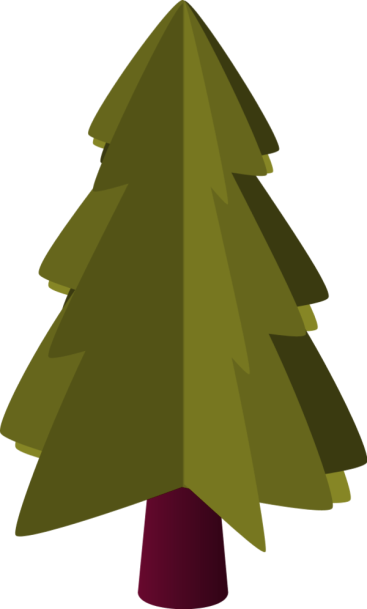 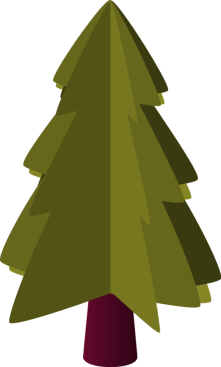 http://masswoods.net/monthly-update/newly-revised-forestry-best-management-practices-manual
[Speaker Notes: Forestry of PWS Lands

A healthy forest protects both surface water and ground water sources.  Trees prevent erosion and provide slow filtration of runoff into the ground.  A healthy forest means that the trees are of uneven ages and represent a variety of species.  These factors prevent devastating impacts when diseases, insect infestations, or other natural events affect one species of trees.   

Many public water suppliers have a forest management plan and harvest trees on their lands to maintain mixed ages and species of trees.  Some water suppliers monitor forestry projects on private properties that have forest cutting plans, such as on lands covered by conservation restrictions for water supply protection.

Concerns during forestry operations include:  leaks and spills from equipment, erosion of soils, sedimentation at stream crossings, and creating ruts that change flow of surface runoff. 

Best management practices for forestry are available in the Massachusetts Forestry Best Management Practices Manual, prepared for the Massachusetts Department of Environmental Protection and the U.S. Environmental Protection Agency, 2013, 2nd edition.  A copy can be downloaded at the web address shown on the slide.]
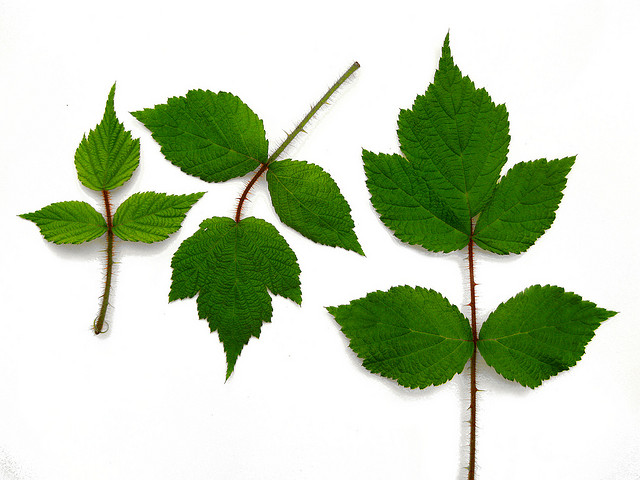 Invasive Species
Plant and animal invasive (non-native) species are being identified at an increasing rate on land in New England.  

Water suppliers should stay aware of what species are moving in and the best management practices to control them.

For more information about invasive species, go to https://www.mass.gov/service-details/invasive-plants.
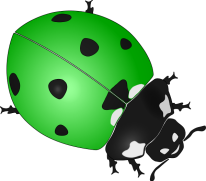 [Speaker Notes: Invasive Species

Invasive Species are non-native plants and animals that adversely affect the habitats that they invade economically, environmentally or ecologically.  

Non-native plants and animals are expanding their ranges and crowding out native species.  Invasive species can occur in the water or on land.  Public water suppliers should be aware of invasive species on water supply lands and in the water and how to best control them.  This is a challenging topic and one that is expected to worsen as habitat ranges shift.  More information can be found at the link shown on the slide.]
Stormwater Problems at Reservoirs, River Intakes & Groundwater Wells
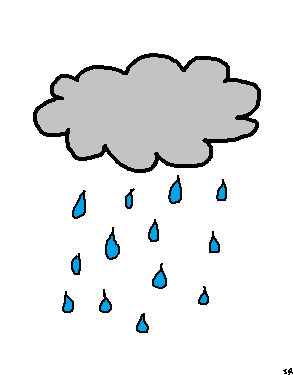 Stormwater, Stormwater, Stormwater
Flooding
Bacteria
Cyanobacteria, other blooms
Aquatic Invasive Species

Controls include:  promote vegetative buffers; identify, map, and then reduce or eliminate untreated stormwater runoff into reservoir and tributaries; reduce nutrient runoff; conduct street sweeping.
[Speaker Notes: Stormwater Problems at Reservoirs, River Intakes and Groundwater Wells

There are many water quality problems that can occur in drinking water reservoirs and most of them are caused by the flow of untreated stormwater.  Turbidity issues, bacteria, viruses, algal blooms, etc., are often caused by untreated stormwater flowing overland or through tributaries or groundwater and into the reservoir.  In addition, nutrients, plants, and seeds entering a system through stormwater runoff encourage the growth of aquatic invasive species.  Some of these issues occur at river intakes and groundwater wells, too.    

Source Water Protection actions to take include promoting vegetative buffers along shorelines; identifying, mapping, and reducing or eliminating untreated stormwater runoff into the reservoir and tributaries; reducing nutrient runoff; and conducting street sweeping.]
Water Sampling
Perform water sampling at locations in the reservoir and tributaries or in the aquifer to establish baseline water quality or where you have identified, or suspect, there are land uses/activities that may impact the water supply.

Sampling programs are very watershed and aquifer specific.

Often community groups and government agencies have water quality results that can be used to identify problems and look for trends in surface water and ground water quality.
[Speaker Notes: Water Sampling

Perform water sampling at locations in the reservoir and tributaries or in the aquifer to establish baseline water quality or where you have identified, or suspect, there are land uses/activities that may impact the water supply.

Sampling programs are very watershed and aquifer specific.

Often community groups and government agencies have water quality results that can be used to identify problems and look for trends in surface water and ground water quality.]
Local Regulatory Controls
What Do I Not Want in My Aquifer or Watershed?

High density residential
Agricultural runoff
Untreated stormwater runoff
Large parking lots or other impermeable surfaces
Uncontained road salt/sand storage
Underground storage tanks
Junk yards
Other 
https://www.mass.gov/source-water-protection
[Speaker Notes: Local Regulatory Controls

Identify the land uses that you do not want in your watershed or aquifer.  Review local land use controls, such as bylaws, ordinances, and regulations, to prevent new instances of these land uses.  Whether you run a municipal PWS, or not, you can work with municipal officials to update the controls where needed.  Massachusetts Drinking Water Regulations, 310 CMR 22.00, lists land uses, at minimum, to prohibit or control within water supply protection areas.  Model water supply protection bylaws are available on MassDEP’s web site at the link shown on the slide.]
Municipal Improvements
Develop a plan with municipal staff & officials to improve municipal land uses & activities for water supply protection.

Always use a state licensed pesticide applicator.  See https://www.mass.gov/orgs/pesticide-program for more information.
Identify municipal activities:

Stormwater runoff
Road salt/sand use & storage
Chemical use & storage
Municipal composting
Motor oil collection
Household hazardous waste
Underground tanks
Gasoline pumps
Vehicle repair
Septic systems at municipal buildings
Pesticide/fertilizer use & storage
Forestry
[Speaker Notes: Municipal Improvements

Municipal departments have many land uses and activities going on in watersheds and aquifers.

Develop a plan with municipal officials and staff to improve municipal land uses & activities for water supply protection. 

Some municipalities have monthly meetings of department heads to discuss issues that come up.]
Emergency Planning
Post Your Communication/Contact List at All Facilities

Participate in drills with the local first responders.

Coordinate emergency procedures with other towns in the aquifer/watershed.
Identify locations of frequent vehicular accidents near the water supply and talk to the DPW to see if safety measures/road changes can be made.

Post road signs in the aquifer/watershed to call 911 for emergencies.
[Speaker Notes: Emergency Planning

Emergency planning focuses on preventing and minimizing spills and accidents, rather than only responding to them.

Post your communication/contact list at all facilities.
Participate in drills with the local first responders.
Coordinate emergency procedures with other towns in the aquifer or watershed.
Identify locations of frequent vehicular accidents near the water supply and talk to the DPW or MassDOT for state roads to see if safety measures, such as guardrails, or road changes can be made.
Post road signs in the aquifer or watershed to call 911 for emergencies.]
Outreach and Education
Water Supply Outreach To?
What format?
Water Dept. Open House
Fact Sheets, Brochures
Bill Stuffers
Water Fair
Press Releases
Local Cable Show
School Programs
Library Displays
Consumer Confidence Report
Residents
School Kids
Dog Owners
Farmers
Backyard Hobby Farmers
Businesses
Municipal Staff & Officials
If you have GIS available, maps and street address matching are useful tools for outreach programs.  Also, reverse 911 helps to get your messages out.
[Speaker Notes: Outreach and Education – What is Your Message?

To whom should you target outreach and education programs?  What kind of programs should you conduct?

The messages that you want to get out about water supply protection drive the kinds of educational programs that you undertake.  Time, resources, and staff are needed but every bit of outreach that you complete protects the water supply for the future and, hopefully, helps to increase support from residents as they begin to understand the challenges that you face in running the local water system.]
Outreach and Education
Possible Topics
Underground & Above Ground Storage Tanks
Business Best Management Practices
Municipal Best Management Practices
Forestry Practices
Land Protection
Local Concerns
Pet Waste
Car Care
Household Hazardous Wastes
Lawn Care/Gardening
Failing Septic Systems
The Value of Public Drinking Water
[Speaker Notes: Outreach and Education – Possible Topics

Properly disposing of pet waste, automotive wastes, and household hazardous wastes; considering impacts from pesticides and fertilizers used in lawn care and gardening; maintaining septic systems and above ground and underground storage tanks; best management practices for businesses and municipal departments; forestry practices; land protection and management; and special local concerns or issues.  It is important to also discuss the value of public drinking water and the challenges of operating a public water system.]
Outreach and Education
Potential Partners – Find Common Goals & Interests

Teachers
Garden clubs
Staff in town departments 
Volunteer interns from local schools and colleges
Scouting organizations
Senior citizen groups
Members of watershed associations
Other volunteers from the community
[Speaker Notes: Outreach and Education – Potential Partners

Potential partners in education programs include teachers; local organizations such as garden clubs and watershed associations; staff in municipal departments; and volunteers from the community.  

For example, staff in the Town Clerk’s office issues dog licenses.  A fact sheet which discusses how to avoid microbial contamination of water supplies by picking up and properly disposing of dog waste can accompany each license issued.]
Multi-Town Coordination
Does your aquifer or watershed extend into other communities?

Exchange copies of aquifer & watershed maps.
Form an aquifer and/or watershed protection team.
Exchange information and comment on proposed projects in other communities.
Ask other municipalities to adopt land use controls.
Exchange information about emergency contacts.
[Speaker Notes: Multi-Town Coordination

Many, if not most, aquifers and watersheds extend into communities that are not served by the public water system.  Some reservoirs and public wells are located in other communities as well.  Strategies for meeting this challenging situation may include for following actions.

Exchanging copies of aquifer and watershed maps.
Forming an aquifer or watershed protection team.
Staying aware of projects being proposed in the other communities and commenting on them.
Asking the other communities to adopt land use controls.
Exchanging emergency contact information.]
Staffing
Do you have enough staff to implement your Source Water Protection Program and conduct inspections, enforcement, and outreach and education?

Do you train staff to protect the water supply?

Have you designated a staff person to update your Program as needed?
[Speaker Notes: Staffing

Do you have enough staff to implement your Source Water Protection Program and conduct inspections, enforcement, outreach, and education?

Do you train staff to protect the water supply?

Have you designated a staff person to update your Program as needed?

Although running a public water system involves many parts, maintaining the multi-barrier approach is important to protecting your drinking water for existing and future customers.]
Guidance for Developing Local Surface Water & WellheadProtection Planshttps://www.mass.gov/lists/groundwater-wellhead-protection-and-surface-water-supplies
[Speaker Notes: Your Source Water Protection Program should be summarized in a written plan.  Having a Wellhead and/or Surface Water Protection Plan documents your Program and protects your drinking water but it also presents a good image to your customers.  Having a Plan helps with local succession planning since it records your knowledge, history and concerns about your water supply and how to protect it.
 
MassDEP’s guidance documents for writing surface water and wellhead protection plans are located at the link shown on the slide.]
MassDEPContacts for Source Water Protection
Wellhead Protection

	Catherine Sarafinas-Hamilton
	617-556-1070
	catherine.sarafinas-hamilton@mass.gov
Surface Water Protection

	Kathy Romero
	617-292-5727
	kathleen.romero@mass.gov
[Speaker Notes: Here are the Boston Drinking Water Program contacts for more Source Water Protection information.  These staff help water suppliers write protection plans, review draft local land use controls, such as zoning and non-zoning bylaws and ordinances, and answer questions about protecting surface and ground water sources.]
MassDEP Drinking Water Program
Sign up for Drinking Water Program emails by contacting program.director-dwp@mass.gov and typing Sign Me Up for Emails in the subject line.

Call the Drinking Water Program at 617-292-5770.

Visit the Drinking Water Program web page at https://www.mass.gov/drinking-water-program.
[Speaker Notes: Sign up for emails from the Drinking Water Program by contacting the program at the email address or telephone number provided on the slide.  Visit the Drinking Water Program’s web page for fact sheets, guidance, training videos, and other water supply information or call us with questions.

A version of this presentation is available as a close-captioned video on MassDEP’s YouTube page at https://www.youtube.com/channel/UCswijd-Vuwa0jMR4EroSm8w.]